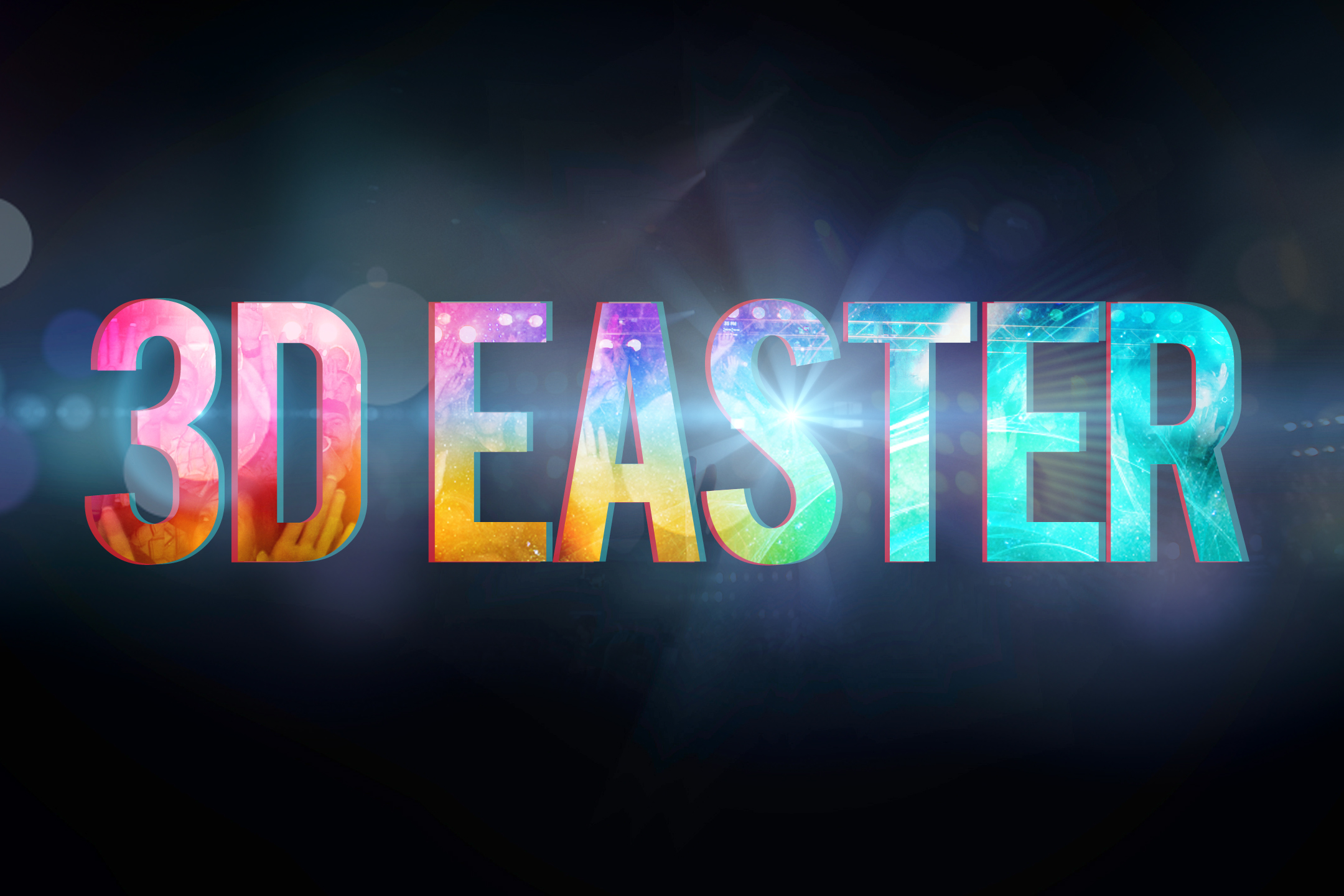 1st D - Proof2nd D - Promise3rd D - Power
Matthew 12:39-40
Just as Jonah was in the belly of the great fish for 3 days & nights, so I will be in the heart of the earth for 3 days & nights.
John 2:19-22
19 “All right,” Jesus replied. “Destroy this temple, and in three days I will raise it up.”
20 “What!” they exclaimed. “It has taken forty-six years to build this Temple, and you can rebuild it in three days?” 21 But when Jesus said “this temple,” he meant his own body. 22 After he was raised from the dead, his disciples
Matthew 17:22-23
Jesus told them, “The Son of Man is going to be betrayed into the hands of his enemies.  He will be killed, but on the third day he will be raised from the dead.” And the disciples were filled with grief.
Matthew 20:18-19
18 “Listen,” he said, “we’re going up to Jerusalem, where the Son of Man will be betrayed to the leading priests and the teachers of religious law. They will sentence him to die. 19 Then they will hand him over to the Romans to be mocked, flogged with a whip, and crucified. But on the third day he will be raised from the dead.”
1st D – ProofJesus proved that He was God
Matthew 27:62-66
The next day …the leading priests and Pharisees went to see Pilate the Governor. They told him, ‘Sir, we remember what that deceiver once said while he was still alive: 'After three days I will be raised from the dead.' So we request that you seal the tomb until the third day.
Matthew 27:62-66
This will prevent his disciples from coming and stealing his body and then telling everyone he came back to life! If that happens, we'll be worse off than we were at first.’ Pilate replied, ‘Take guards and secure it the best you can.’ So they sealed the tomb and posted guards to protect it!
Acts 1:3
For forty days after his death Jesus appeared to people many times in many ways that proved beyond doubt that he was alive. They saw him, and he talked with them about the Kingdom of God.
1 Corinthians 15:3-8
“Christ died for our sins, just as the Scriptures said. He was buried, and then he was raised from the dead on the third day.  He was seen by Peter and then by the twelve apostles. After that, he was seen by more than five hundred of his followers at one time, most of whom are still alive, though some have died by now. Then he was seen by James and later by all of the apostles. Last of all, I saw him too…”
2nd D – PromiseJesus will resurrect me!
John 11:25
Jesus  said, "I am the resurrection and the life. Those who believe in me, even though they die, will live again!
1 Corinthians 6:14
By his power God raised the Lord from the dead, and he will also raise us!
1 Peter 1:3b-5
It is by his great mercy that we have been born again, because God raised Jesus Christ from the dead. Now we live with great expectation, 4 and we have a priceless inheritance—an inheritance that is kept in heaven for you, pure and undefiled, beyond the reach of change and decay. 5 And through your faith, God is protecting you by his power until you receive this salvation, which is ready to be revealed on the last day for all to see.
Romans 5:5
This expectation will not disappoint us. For we know how dearly God loves us…
3rd D – PowerJesus offers His power to me every day
2 Corinthians 5:15
Jesus included everyone in his death so that everyone could also be included in his life, a resurrection life, a far better life than people ever lived on their own.
Philippians 3:10
I want to know Christ and the power of his resurrection!
Ephesians 3:19-20
May you experience the love of Christ, though it is so great you’ll never fully understand it. Then you will be filled with the fullness of life and power that comes from God. By his mighty power at work within us, he is able to accomplish infinitely more than we would ever dare to ask or hope!
How do I get the Full Benefit of the Resurrection?
1. I accept His proof
Romans 10:9
If you confess with your mouth, ‘Jesus is Lord,’ and believe in your heart that God raised him from the dead, you will be saved.
2. I believe His promise
John 3:16
God so loved the world that he gave his one and only Son, that whoever believes in him shall not perish but have eternal life.
3. I count on His power
2 Corinthians 1:8-10
I think you ought to know about the hard time we went through in Asia. We were really crushed and overwhelmed, and feared we would never live through it. We felt we were doomed to die and saw how powerless we were to help ourselves; but that was good…
2 Corinthians 1:8-10
… for then we put everything into the hands of God, who alone could save us, for he can even raise the dead. And he did help us and saved us… and we expect him to do it again and again!